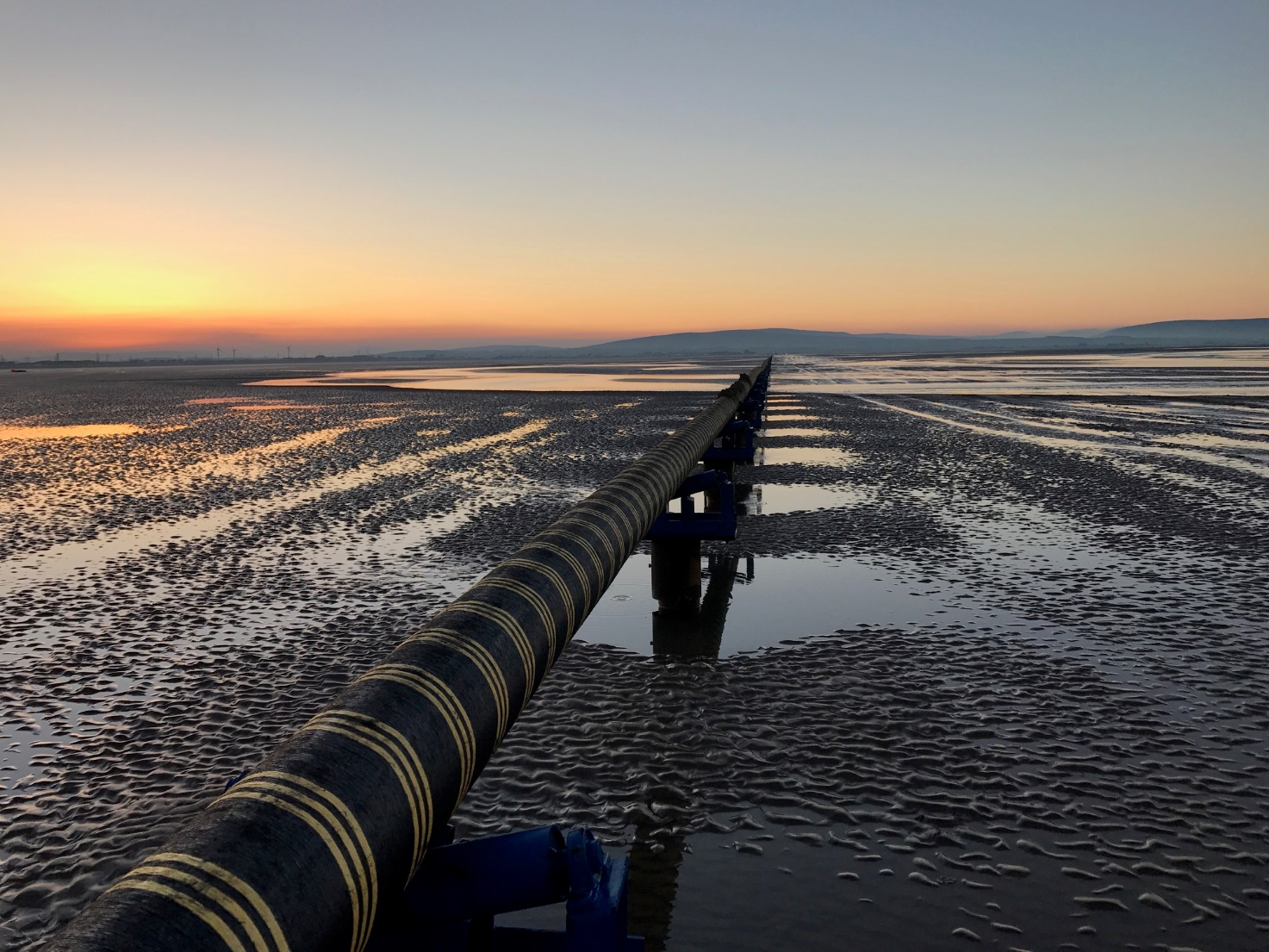 Bringing Off-Shore Wind to New England's Shores
Key learnings from pioneering offshore wind transmission
Søren Hindbo, Head of Electrical Systems
Friday, June 16, 2017
DONG Energy Wind Power is the global market leader in Offshore Wind
DONG Energy Wind Power geographical footprint
Unparalleled experience and track record
Bay State Wind
In operation
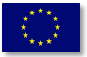 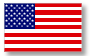 26 years of experience and track record in the offshore wind sector
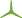 1991
2017
Under construction
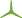 APAC 
Taipei office
Under development
Ocean Wind
21 offshore wind farms       in operation
7 offshore wind farms under construction
Anholt
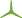 Middelgrunden
Walney 1 + 2
Horns Rev 1 + 2
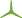 Walney Extension
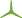 Avedøre
Westermost Rough
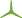 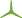 Vindeby
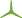 Hornsea 1
West of Duddon Sands
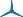 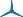 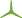 Hornsea 2 + 3 + 4
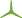 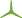 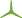 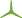 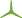 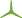 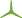 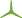 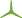 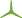 Nysted
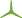 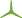 Isle of Man
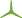 Race Bank
3,591 MW Constructed capacity
2,000 Dedicated employees
3,840 MW under construction
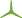 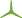 Gode Wind 2
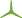 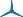 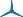 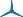 Lincs
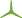 Gode Wind 3
Barrow
Gode Wind 1
Gunfleet Sands 1 + 2
Burbo Bank Ext.
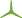 Borkum Riffgrund 1
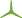 Borssele 1+2
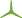 Burbo Bank
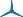 Borkum Riffgrund 2
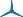 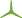 Gunfleet Sands 3
German Cluster
London Array
7.5 million  Europeans with clean electricity
3,662 MW
World's leading operator
15 Partnerships
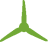 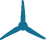 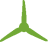 Key learnings from pioneering offshore wind transmission
Scope for grid connection in Europe
“HVAC vs HVDC”
Export cables
Interlink
Scope of offshore grid connection in Northern Europe
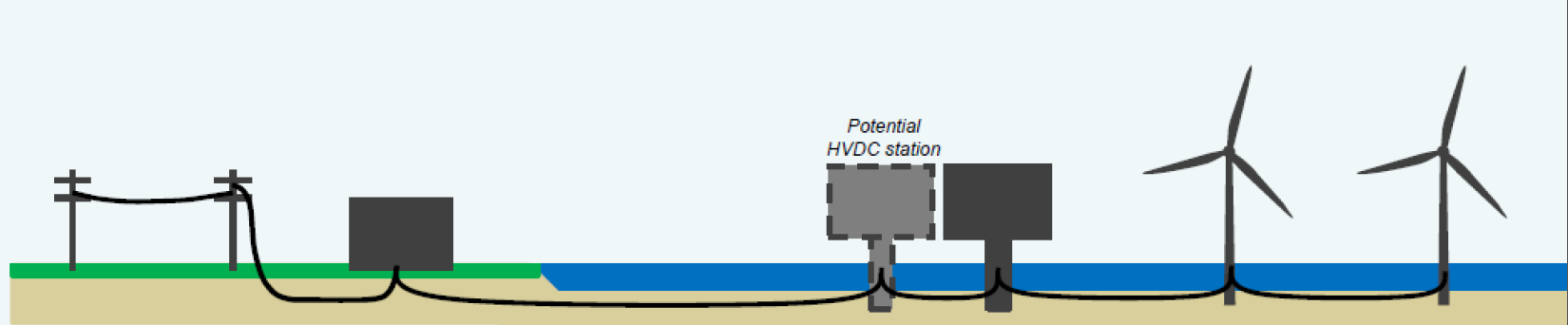 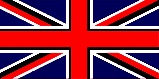 NO COMPENSATION
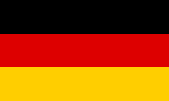 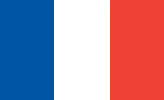 COMPENSATION
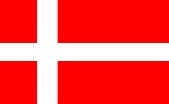 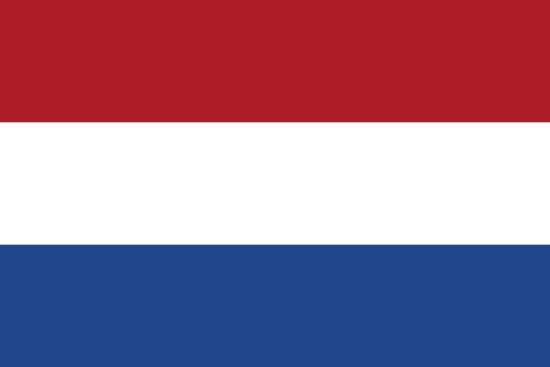 COMPENSATION
1) Offshore Transmission Owner (3rd party)
HVAC vs HVDC, based on Hornsea “One” 1,2 GW, 160 – 190 km
Hornsea One HVAC
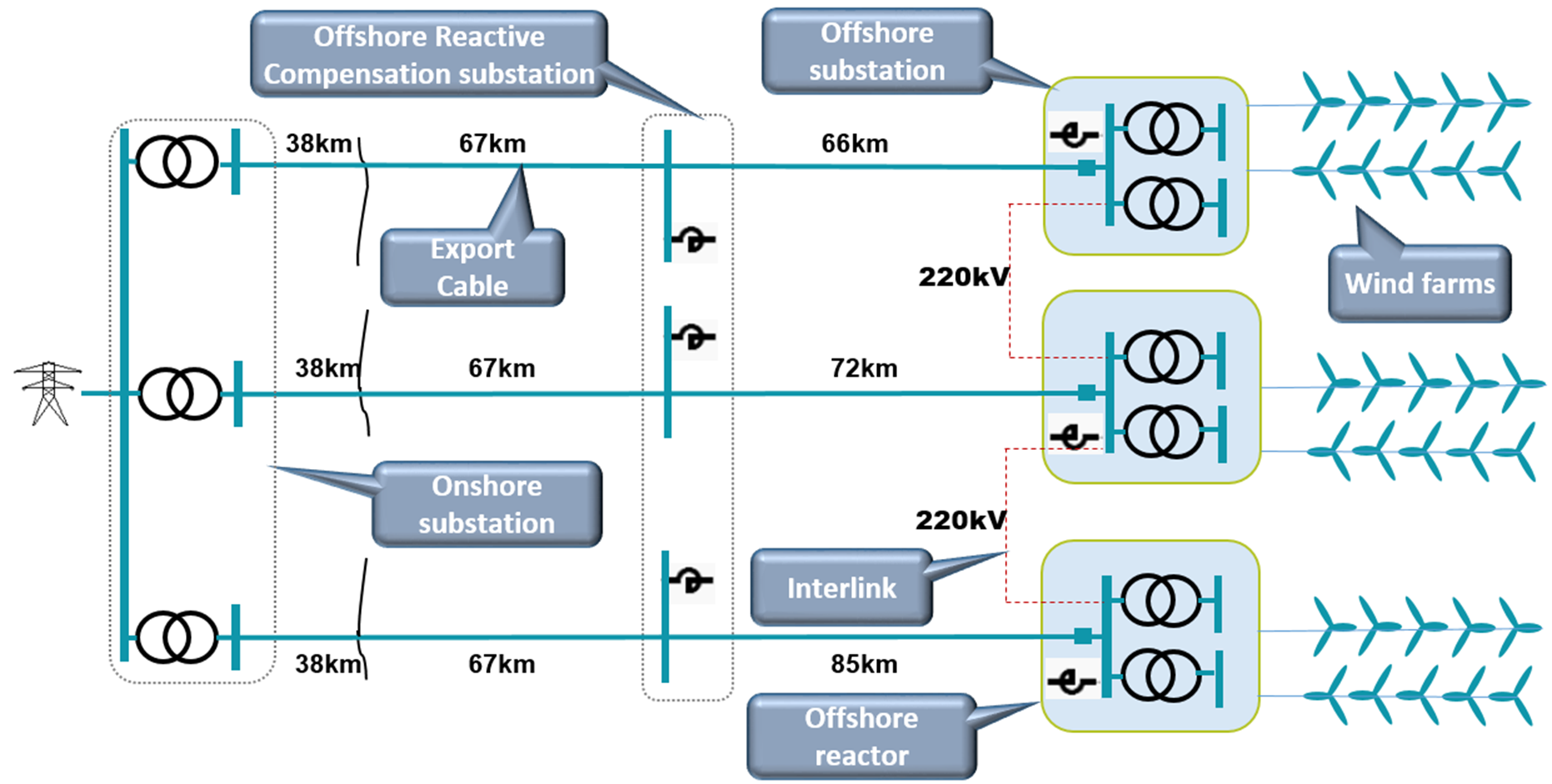 Hornsea One HVDC
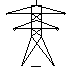 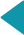 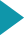 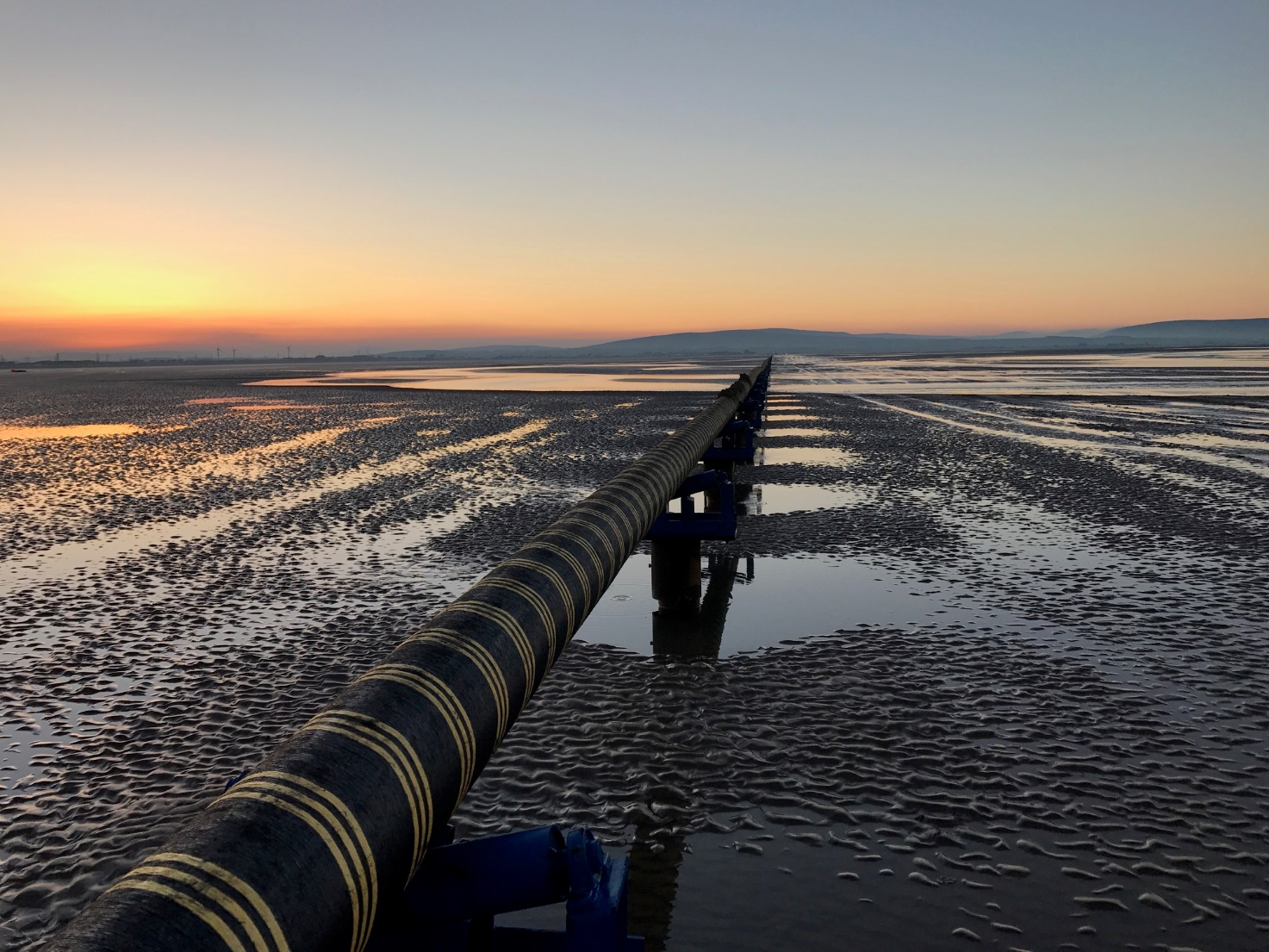 Export cable – the weakest and most expensive part
We expect 2-3 export cable faults pr. 100km pr. 20 year (CIGRÈ)

Cost of export cables are up to 60% of the transmission system
Walney 3+4 659 MW, HVAC, 2OSS, 1OnSS, 400/220/34 kV, 68+4 km (WR)
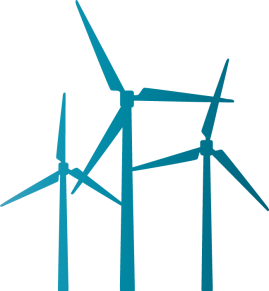 Interlink between platforms
The Solution
High Voltage interlink cable
Improving wind farm availability via interlink between platforms either at High Voltage or Medium Voltage

Advantage:  	Export energy during export cable faults
	No permanent diesel  generator offshore substation will reduce HSE and fire 	requirements 
	Reduce need for diesel gen-sets at WTGs
	Possibly postponing of second export cable and reducing O&M costs

Disadvantage: Additional cost for interlink: Interlink cable, switchgear for interlink cable , extra j-tubes
Onshore substation
Wind farm
Wind farms
Medium voltage
High Voltage
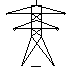 Offshore substation
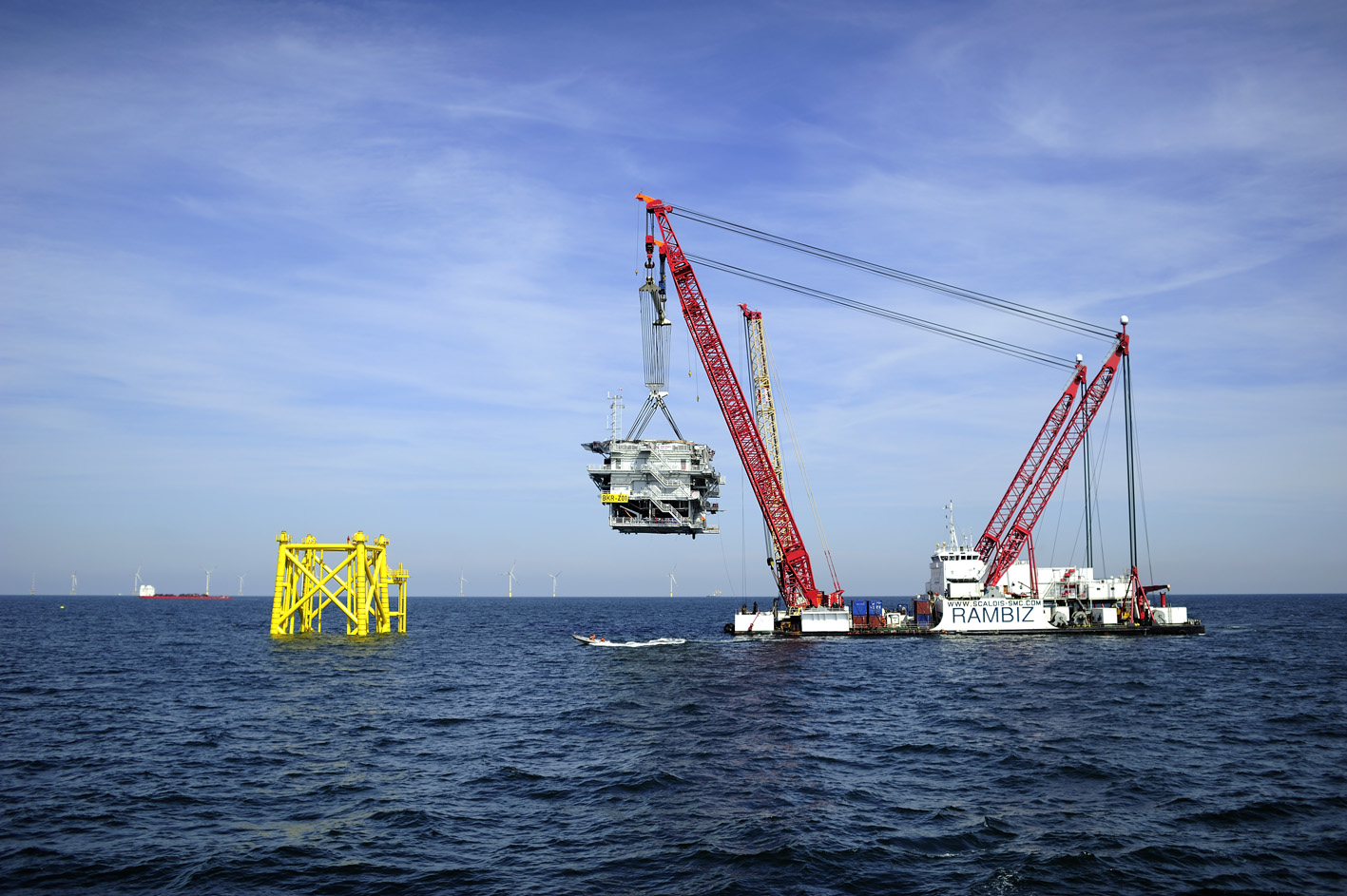 Thank you for listening!
Back-up
World largest Variable Shunt Reactor; 120-300MVAr, 220kV
Hornsea 1, 1218 MW, HVAC 3OSS, 1RP, 1OnSS, 400/220/34 kV 142+38 km (WR)
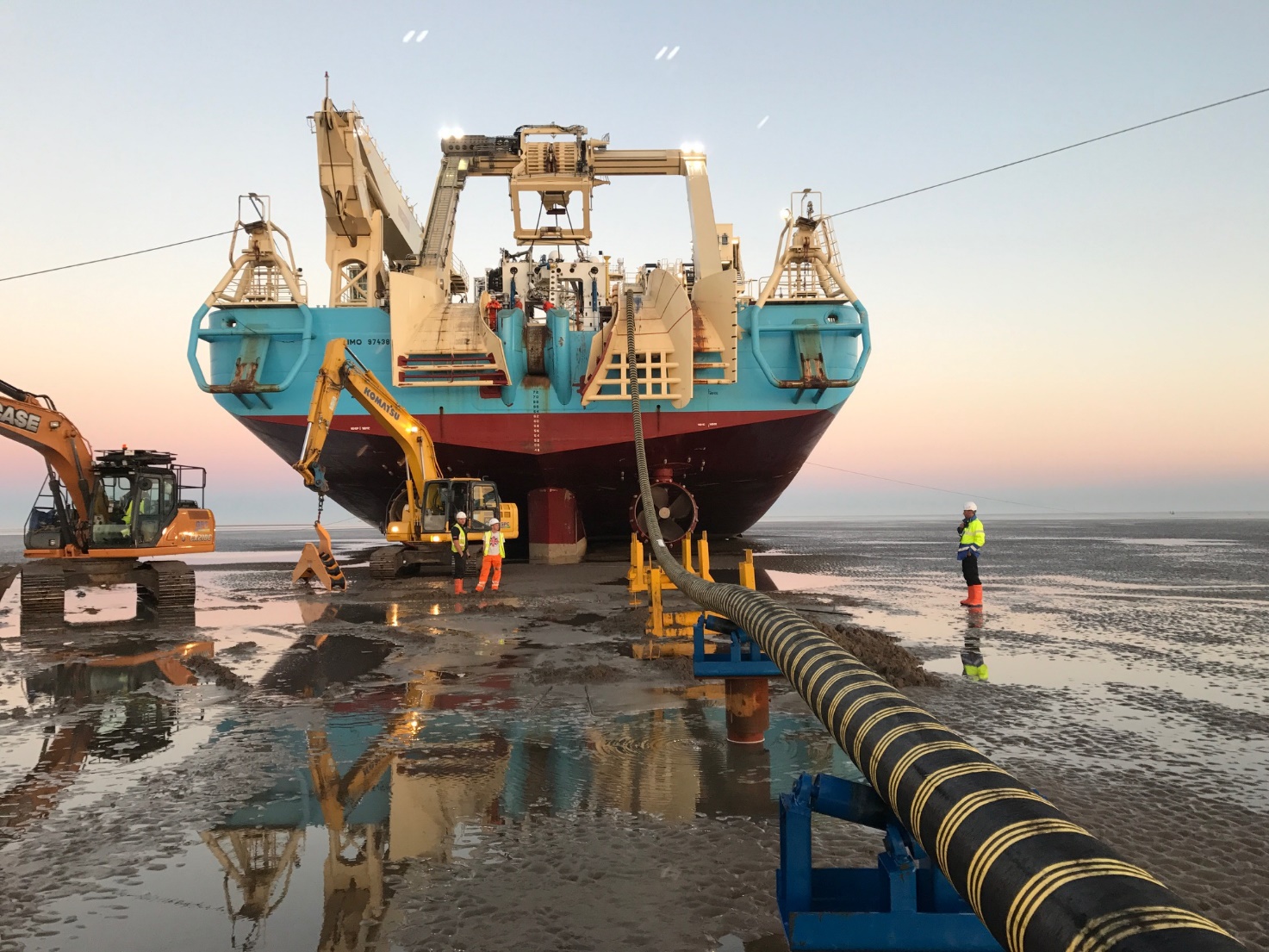 Longest power cable pull, 3.4km of cable within the intertidal zone
Walney 3+4 659 MW, HVAC, 2OSS, 1OnSS, 400/220/34 kV, 68+4 km (WR)
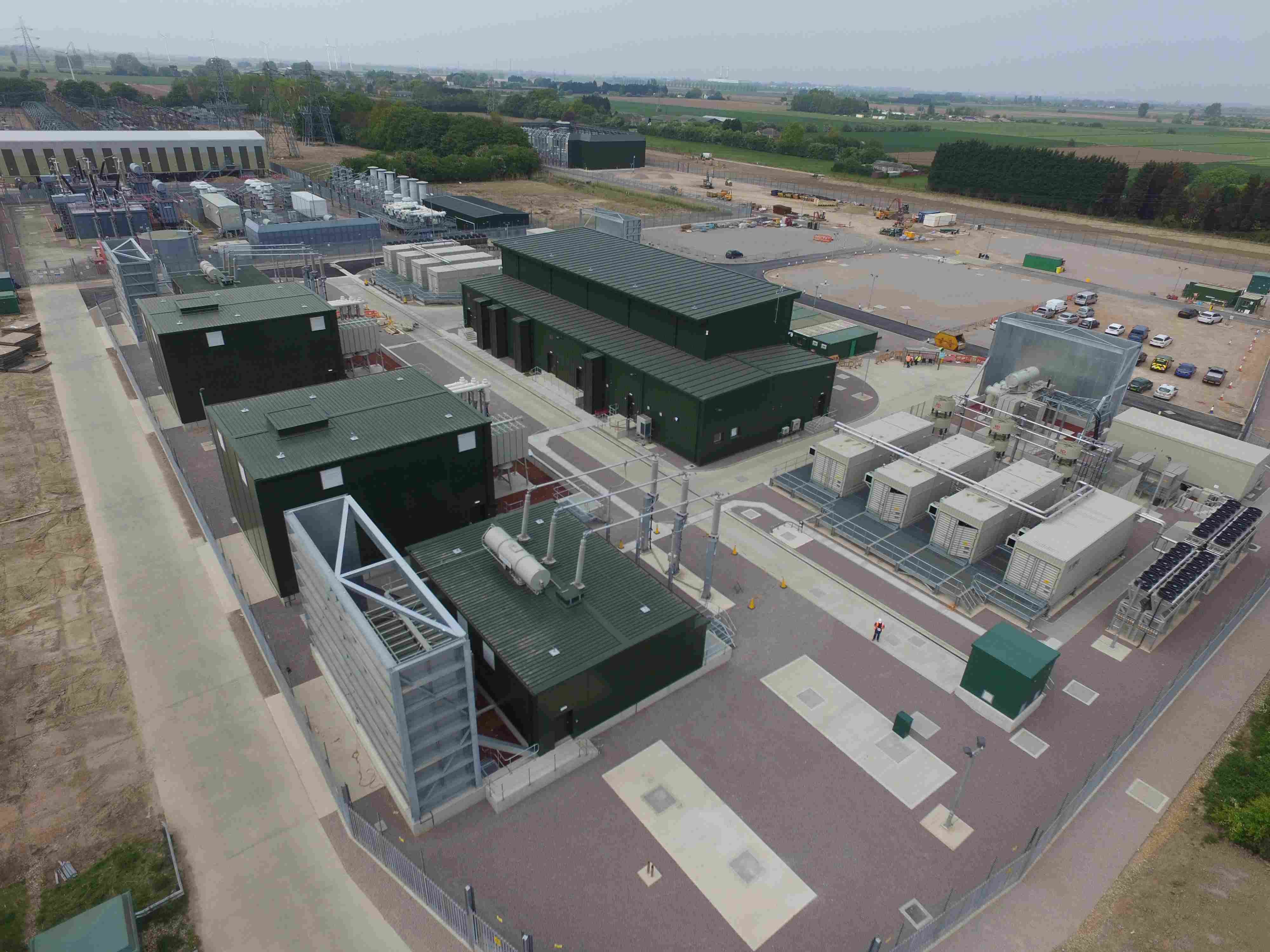 Onshore substation, Racebank
Race Bank 573 MW, HVAC, 2OSS, 1OnSS, 400/220/34 kV 74+12 km
Offshore substation
Walney 3+4 659 MW, HVAC, 2OSS, 1OnSS, 400/220/34 kV, 68+4 km (WR)